Understanding the Semester 1 Gr 8 Timetable
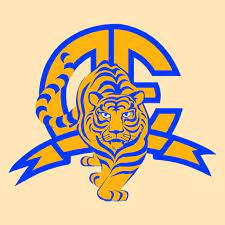 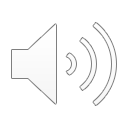 Where Do I Get my Schedule?
Semester 1 Schedules were mailed out to your home address indicated on file in August
You can also login to your MYEDBC Student account to view them
Tues Sept 5: Gr 8's without schedules can also come in a bit early (1130am) and a counsellor can show you your schedule (Take a Picture!) :)
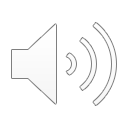 PRESENTATION TITLE
2
Get Familiar with Your First Semester!
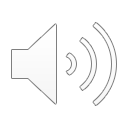 Understanding When You Have a Semester 1 Course?
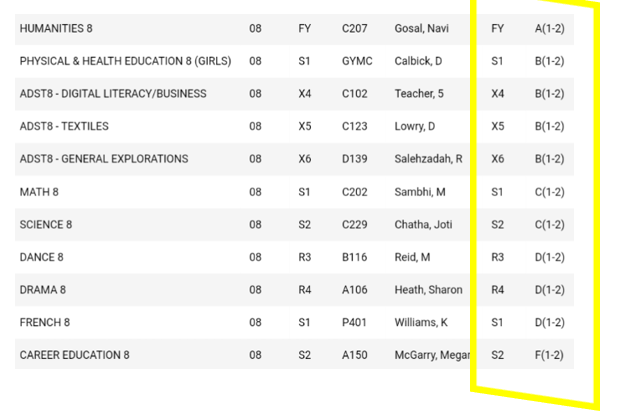 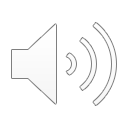 PRESENTATION TITLE
4
FY   =          A Class you have All YearX1,X2,X3 =  Sem 1 Elective ClassR1, R2 =      Sem 1 Elective ClassS1=             Semester one Class
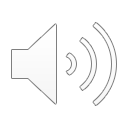 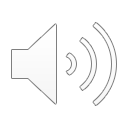 5
There Are Four Blocks Per Semester
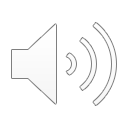 A *HOMEROOM*
B
C
D
6
Practice Writing Out Your Semester 1  Schedule So You're Ready
SEMESTER 1
A (Homeroom):   ?
B :  ?
C:  ?
D: ?
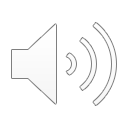 PRESENTATION TITLE
7
Semester 1 A Block
HINT: Look for the A Block that has either FY, S1, X1 or R1 next to it
Highlight it and write it down on your piece of paper
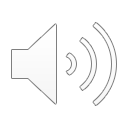 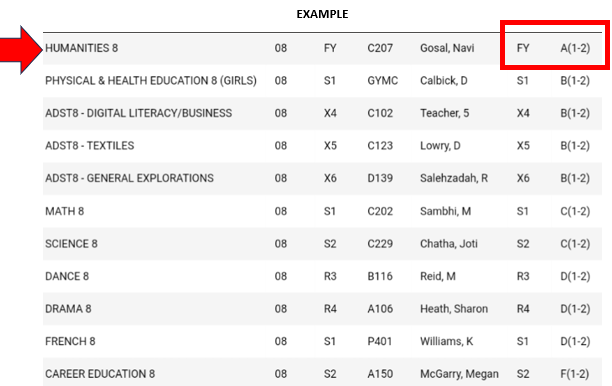 PRESENTATION TITLE
8
EXAMPLE SCHEDULE- WRITE IN A
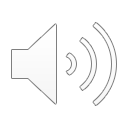 SEMESTER 1
A (Homeroom):   HUMANITIES  (MS GOSAL ROOM C207)
B :  ?
C:  ?
D: ?
PRESENTATION TITLE
9
Semester 1 B Block
HINT: Look for the B Block that has either FY, S1, X1 or R1 next to it
Highlight it and write it down on your piece of paper
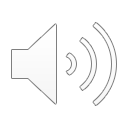 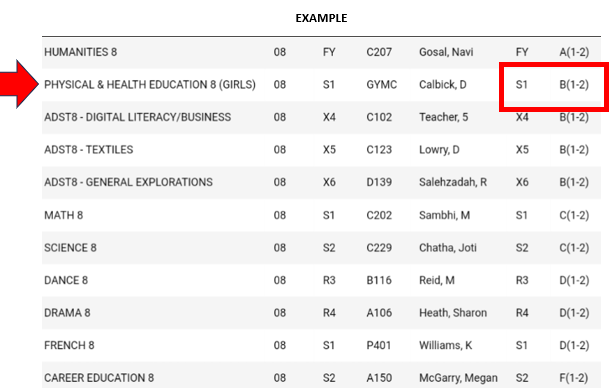 10
WRITE IN YOUR B!
SEMESTER 1
A (Homeroom):   HUMANITIES  (MS GOSAL ROOM C207)
B :  GIRLS PE (MS CALBICK  GYMNASIUM)
C:  ?
D: ?
PRESENTATION TITLE
11
Semester 1 C Block
HINT: Look for the C Block that has either FY, S1, X1 or R1 next to it
Highlight it and write it down on your piece of paper
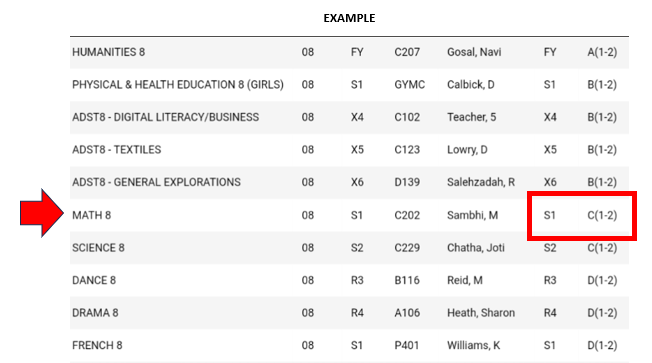 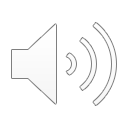 12
WRITE IN YOUR Sem 1 C!
SEMESTER 1
A (Homeroom):   HUMANITIES  (MS GOSAL ROOM C207)
B :  GIRLS PE (MS CALBICK  GYMNASIUM)
C: MATH 8 (MR SAMBHI C202) 
D: ?
PRESENTATION TITLE
13
Semester 1 D Block
HINT: Look for the D Block that has either FY, S1, X1 or R1 next to it
Highlight it and write it down on your piece of paper
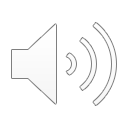 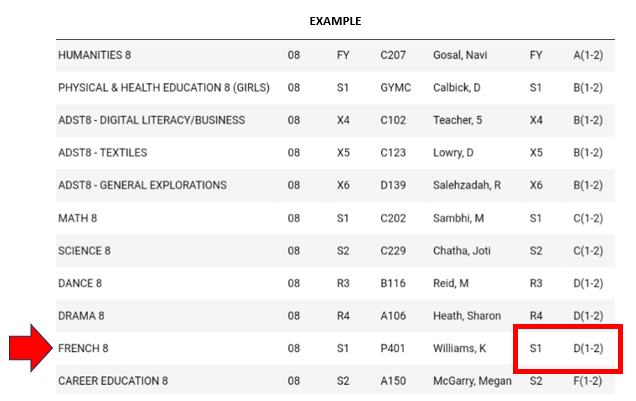 14
WRITE IN YOUR Sem 1 D!
SEMESTER 1
A (Homeroom):   HUMANITIES  (MS GOSAL ROOM C207)
B :  GIRLS PE (MS CALBICK  GYMNASIUM)
C: MATH 8 (MR SAMBHI C202) 
D: FRENCH 8 (M. WILLIAMS Portable(P) 404)
PRESENTATION TITLE
15
Bring This Paper to Your First Day
SEMESTER 1- FAKE SCHEDULE 
A (Homeroom):   HUMANITIES  (MS GOSAL ROOM C207)
B :  GIRLS PE (MS CALBICK  GYMNASIUM)
C: MATH 8 (MR SAMBHI C202) 
D: FRENCH 8 (M. WILLIAMS Portable(P) 404)

*****Might Be Smart to Take a photo of your Full Schedule and have on phone too for Day 1 :)
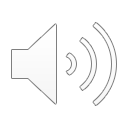 See You Soon!
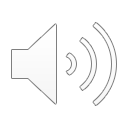 Tuesday September 5- 12pm 
Main Gym
Bring 1 Binder, Paper and Pen